Тема 8:
ОБЩИНСКИ ОТГОВОРНОСТИ ПО ЗАКРИВАНЕТО НА ДЕПА
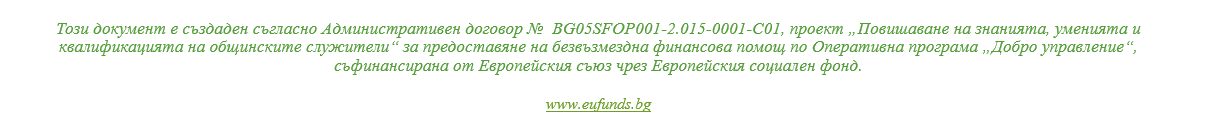 Цели на занятието
Целта  на обучението по тема 8 е участниците в обучението да се запознаят с :
Осигуряване на професионално и експертно управление чрез повишаване на знанията, уменията и квалификация на обучаващите се
Повишаване на познанията и уменията на участниците свързани с общинските отговорности по закриване на депа;
Повишаване на познанията и уменията на обучаващите се свързани с действащата нормативна база относно общинските отговорности по закриване на депа;
Представяне на основните инструменти за финансиране на дейностите по рекултивация на депата.
Повишаване на теоретичните познания на обучаващите се
Представяне на практически насоки
Общински отговорности по закриването на депата
Към 2018г. е прекратена експлоатацията на всички общински депа, които не са изградени съгласно законодателството.
В страната от края на 2017 г. функционират единствено регионални депа, които отговарят на нормативните изисквания. 
 
В резултат на запълване на капацитета на депата за отпадъци тези съоръжения (или участъци или клетки от тях) следва да бъдат закрити и рекултивирани. 
Чрез действията по закриване и рекултивация на сметища, свързани със спазването на директивите на ЕС и националното законодателство в областта на управление на отпадъците се постигат цели свързани с:
Предотвратяване на нерегламентирано изхвърляне на отпадъци;
Подпомага се подобряването, запазването и възстановяването на естествената околна среда, както и развитието на екологичната инфраструктура;
Подобряване на състоянието на почвите и подземните води;
Намаляване на негативното въздействие върху компонентите на околната среда: почви, атмосферен въздух, повърхностни и подземни води;
Прекратяване на разпрашаването на леките фракции отпадъци;
Общински отговорности по закриването на депата
Нормативни документи, регламентиращи закриването на депата
Националните нормативни изисквания относно ангажиментите на общините свързани със закриването, рекултивацията и следексплоатационните грижи за общинските депа са регламентирани в „Закон за управление на отпадъците“ в сила от 13.07.2012 г., изм. и доп. ДВ. бр.19 от 5 март 2021г. и детайлизирани в подзаконовата нормативна уредба към ЗУО:
Наредба № 6 от 27.08.2013 г. за условията и изискванията за изграждане и експлоатация на депа и на други съоръжения и инсталации за оползотворяване и обезвреждане на отпадъци- Издадена от министъра на околната среда и водите, обн., ДВ, бр. 80 от 13.09.2013 г., в сила от 13.09.2013 г., изм. и доп., бр. 13 от 7.02.2017 г. 
Наредба № 26 за рекултивация на нарушени терени, подобряване на слабо продуктивни земи, отнемане и оползотворяване на хумусния пласт- Издадена от Министерството на земеделието и хранителната промишленост, Министерството на околната среда, Министерството на териториалното развитие и строителството и Комитета по горите към Министерския съвет Обн. ДВ. бр.89 от 22 Октомври 1996г., изм. ДВ. бр.30 от 22 Март 2002г.
Наредба № 7 от 19.12.2013 г. за реда и начина за изчисляване и определяне размера на обезпеченията и отчисленията, изисквани при депониране на отпадъци- Издадена от министъра на околната среда и водите, Обн. ДВ. бр.111 от 27 декември 2013г., изм. и доп. ДВ. бр.7 от 20 януари 2017г., изм. и доп. ДВ. бр.26 от 22 март 2020г.
Наредба за изменение и допълнение на наредба № 7 от 19.12.2013 г. За реда и начина за изчисляване и определяне размера на обезпеченията и отчисленията, изисквани при депониране на отпадъци (дв, бр. 111 от 2013 г.), издадена от Министъра на околната среда и водите, обн ДВ .бр.77, от 16 Септември 2021 г.
Наредба за разделно събиране на биоотпадъци и третиране на биоразградимите отпадъци-  Приета с ПМС № 20 от 25.01.2017 г., Обн. ДВ. бр.11 от 31 януари 2017г., изм. и доп. ДВ. бр.47 от 5 юни 2018г., изм. и доп. ДВ. бр.2 от 8 януари 2021г.
Общински отговорности по закриването на депата
Нормативни документи , регламентиращи закриването на депата

Съгласно Закона (чл. 19 (3) т. 4)  закриването и мониторинга на депа за битови отпадъци или на други инсталации или съоръжения за оползотворяването и/или обезвреждане на битови отпадъци са част от задълженията на органите за местно самоуправление и местна администрация. 
От гледна точка на контрола по управлението на отпадъци, ЗУО възлага на общините организацията и контрола по закриването, рекултивацията на терените и последващия мониторинг на депата за битови и строителни отпадъци на съответната община (чл. 112 (2)). 
Чрез ЗУО са въведени и изисквания за осигуряване на обезпечения, покриващи бъдещи разходи за закриване и следексплоатационни грижи на площадката на депа (чл. 60).
Осигуряването на обезпечение е отговорност на всеки ползвател на депото, като ежемесечно превежда на собственика на депото дължимите средства за осигуряване на обезпечението на база количествата отпадъци, които е депонирал.
Общински отговорности по закриването на депата
Нормативни документи , регламентиращи закриването на депата

Осигуряването на обезпечение е отговорност на всеки ползвател на депото, като ежемесечно превежда на собственика на депото дължимите средства за осигуряване на обезпечението на база количествата отпадъци, които е депонирал.
 
Когато собственик на депото е община или бюджетно предприятие, обезпечението може да бъде под формата на:
месечни отчисления в банкова сметка за чужди средства на РИОСВ, на чиято територия се намира депото, или
месечни отчисления в банкова сметка със специално предназначение, блокирана за периода до приключване и приемане на мерките по закриване и следексплоатационни грижи на площадката на депото, с изключение на случаите, когато е разрешено тяхното ползване по реда на чл. 62.

Отчисленията се определят в левове за един тон депониран отпадък, а размерът на отчисленията се актуализира на всеки три години.
Общински отговорности по закриването на депата
Нормативни документи , регламентиращи закриването на депата

В Наредба №7 от 19 Декември 2013 г. са детайлизирани:
 реда и начина за определяне на размера на обезпеченията,
 редът и начинът за натрупаните през експлоатационния период средства за извършване на дейностите по закриване 
 следексплоатационни грижи на площадките на депата за отпадъци и други.
В Наредба за изменение и допълнение на Наредба № 7 от 19.12.2013, обнародвана в ДВ бр.77, от 16 Септември 2021 г, се регламентира изпълнението и разпределението на  целите по чл. 31 от ЗУО. Съгласно изменението, целите по чл.31, ал. 1 от ЗУО се разпределят между регионите по чл.49, ал.9 от ЗУО на базата на морфологичния състав на отпадъците, генерирани на територията на общините във всеки от регионите, и решението по чл. 26, ал. 1, т. 6 от ЗУО, ако такова е прието
Съгласно ЗУО, собственик на депо, който в тримесечен срок от преустановяването на експлоатацията на депото не започне извършването на дейностите по закриването му в съответствие с плана за закриване, се наказва с имуществена санкция в размер 5000 лв. - за депо за неопасни отпадъци, и 10 000 лв. - за депо за опасни отпадъци. При неизпълнение на мерките за техническа рекултивация на депото съгласно определените в плана за закриване срокове, собственикът на депото се наказва с имуществена санкция в размер на 200 лв. (за неопасни отпадъци, и 5000 лв. – за опасни отпадъци за всеки декар от площта на депото, за които не е извършена техническа рекултивация.
Общински отговорности по закриването на депата
Нормативни документи , регламентиращи закриването на депата

В раздел IV от Наредба №6 от 2013г. за условията и изискванията за изграждане и експлоатация на депа и на други съоръжения и инсталации за оползотворяване и обезвреждане на отпадъци са разписани условията и изискванията за проектиране, изграждане, експлоатация и закриване на депа, на които се депонират битови, строителни, производствени и/или опасни отпадъци. 
Съгласно Наредбата, за да започне процедурата по закриване на депо или на участък или клетка (подобект) на депото, трябва да е налице един от следните случаи:
изпълнени са съответните условия за закриване, посочени в разрешението за извършване на дейности с отпадъци или комплексното разрешително;
директорът на РИОСВ, на чиято територия е разположено депото, се е произнесъл с положително решение по заявление на оператора на депото, с което иска прекратяване на дейността;
директорът на РИОСВ, на чиято територия е разположено депото, се е произнесъл с мотивирано решение за закриване на депото, което съдържа данни за местоположението на депото, неговия оператор и собственик.
Общински отговорности по закриването на депата
За да се счете за закрито депото или участък или клетка от него е необходимо писмено потвърждение от компетентния орган до оператора въз основа на извършена проверка и оценка на изпълнението на плана за закриване на депото.

 Операторът е длъжен да осъществява поддръжка и следексплоатационни грижи за площадката на депото (вклч. Контрол и наблюдение на параметрите на околната среда) за срок не по- кратък от 30 години след закриването на депото или за друг срок, определен по преценка на компетентния орган.

Изисквания за рекултивация са заложени и в Наредба № 26 за рекултивация на нарушени терени, подобряване на слабо продуктивни земи, отнемане и оползотворяване на хумусния пласт, както и в Наредбата за разделно събиране на биоотпадъци и третиране на биоразградимите отпадъци, чрез която се позволява използването като компонент за създаване или запазване на рекултивационния слой на депото да се използват компостът, ферментационният продукт, органичният почвен подобрител и стабилизираната органична фракция от МБТ.
Общински отговорности по закриването на депата
Актуална обстановка

На 4 април 2014 г. ЕК заведе искова молба в Съда на ЕС срещу България за неизпълнение на законодателството на ЕС в областта на депониране на отпадъците.
 На 16 юли 2015 г. Европейският съд излезе с решение, че страната е нарушила изискванията на Директивата за депониране за 113 депа.
С цел недопускане на второ решение на Европейския съд, са предприети действия по прекратяване експлоатацията на депата и осигуряване на средства за тяхната рекултивация.
Експлоатацията на общинските депа е прекратена поетапно, като последните заповеди за прекратяване на експлоатацията са издадени от Регионалните инспекции по околната среда и водите през 2017 г. 
След този период в страната не се експлоатират общински депа, неотговарящи на нормативните изисквания. Рекултивацията на депата, които не отговарят на нормативните изисквания се осъществява със средства от ПУДООС, ОПОС и общинските бюджети, в т.ч. натрупаните от общините обезпечения по чл. 60 от ЗУО
Общински отговорности по закриването на депата
Актуална обстановка

През последните години, общата тенденция в страната е към намаляване броя на депата за битови отпадъци. 
В страната от края на 2017 г. функционират единствено регионални депа, които отговарят на нормативните изисквания. 
Прекратена е експлоатацията на всички общински депа, които не са изградени съгласно законодателството.

Таблица № 1 “Промяна в броя на депата за отпадъци в България (2014- 2018г.)
Таблицата показва, че броят на депата за неопасни отпадъци е намалял значително в периода 2014-2018 г. – с повече от 50%. Видима е също така тенденцията за намаляване на техния брой през 2015-2017 г., когато държавата предприема значителни мерки по закриване на общински депа за неопасни отпадъци, с оглед поетите ангажименти на страната до края на 2017 г. да не са в експлоатация, депа които не отговарят на нормативните изисквания.
Общински отговорности по закриването на депата
Актуална обстановка

Крайният максимален срок за изпълнение на същинската техническа рекултивация е  5 години след решението на Съда на ЕС -  до края на декември 2020 г. 
Въпреки конкретния краен срок, бавните темпове на действие, на национално и местно ниво, по отношение на закриване и рекултивация на старите общински депа е причина за уведомление от ЕК от 15.07.2021 г, относно това, че страната ще бъде изправена пред Съда на ЕС за втори път, в резултат на неизпълнението на решение на Съда по дело С-145/14 от 15.07.2015г. 
В следствие на това неизпълнение на страната, съдът ще определи какви  ще бъдат наложените по размер санкции. 
Към 08.2022  в 8 общини не са спазени задълженията по изпълнението на дейностите за рекултивация на стари депа за отпадъци. Това са общините – Бяла, Перник, Велинград, Дупница, Пирдоп, Бобошево, Кочериново и Кърджали.
 Във всяко едно от тях са стартирани  и към момента текат дейностите по рекултивация. МОСВ следи за ускорено физическо изпълнение на дейностите по проектите и изготвя ежеседмични доклади относно напредъка и изпълнението.
Общински отговорности по закриването на депата
Общински отговорности по закриване на депата

За изпълнение на задължението си по закриване и след експлоатационни грижи на площадката на депото или на участък или клетка от него при наличие на необходимите условия за закриване, собственикът на депото подава заявление до директора на съответната РИОСВ за разходване на сумите от сметката за отчисленията.
Подготовката на планове и проекти за закриване и рекултивация на депа, които не отговарят на изискванията, които са с прекратена експлоатация или чиято експлоатация предстои да бъде преустановена, трябва да отговарят на минималните технически изисквания  заложени в Наредба № 26 за рекултивация на нарушени терени, подобряване на слабопродуктивни земи, отнемане и оползотворяване на хумусния пласт.
В срок до три месеца от преустановяване експлоатацията на депото собственикът трябва да започне извършването на дейностите по закриване на депото в съответствие с плана за закриване на депото.
МОСВ предоставя финансиране за закриване и рекултивация само на регламентирани общински депа. Средства за рекултивация на стари депа се отпускат само на общини, изградили регионални центрове за управление на отпадъци. 
 Колкото по-кратък е срокът от момента на закриване на депото до физическото изпълнение на рекултивация, толкова по-малка е вероятността да се увеличи обемът на натрупани отпадъци поради нерегламентирано изхвърляне. Отговорност на общините е да контролират и да не позволяват да се натрупват допълнителни количества отпадък във вече закритото депо, тъй като те са собственици на имота и те са оператори на депото по време на експлоатацията му.
Общински отговорности по закриване на депата
Технически изисквания
 Съгласно Наредба №6 от 27.08.2013 г., депо или участък или клетка от него се считат за закрити единствено след писмено потвърждение от компетентния орган до оператора въз основа на извършена проверка на място и оценка на изпълнението на плана за закриване на депото, при които се констатира:
съответствие на изпълнението на плана за закриване на депото или на клетка от него със заложените в него мерки;
извършен е демонтаж на изградените постоянни съоръжения (в случай, че се предвижда такава дейност в плана за закриване на депото), които не са свързани с опазване на околната среда и с бъдещото функционално предназначение на терена;
извършена е техническа рекултивация на депото съгласно проекта за рекултивация;
извършен е първи етап от биологичната рекултивация, включващ затревяване и залесяване на технически рекултивираното депо или на клетка от него (засаждане на тревни смески, храстова и дървесна растителност), съгласно проекта за рекултивация.
Плановете за закриване на депо или на клетка от него включва дейности по:
демонтаж на изградените постоянни съоръжения, които не са свързани с опазването на околната среда и с бъдещото функционално предназначение на терена, като в плана се посочват графикът на техния демонтаж, технологията за демонтаж и необходимата квалификация на специалистите и работниците, ангажирани с демонтажа;
повърхностно запечатване на депото, което се извършва в съответствие с проекта за изграждане на горния изолиращ екран, включително техническата и биологичната рекултивация и предвидените противоерозионни и противосвлачищни мероприятия.
Общински отговорности по закриването на депата
Технически изисквания

 Рекултивация на депа
 
Рекултивацията на нарушени терени обхваща комплекс от инженерни, мелиоративни, селскостопански, горскостопански и други дейности, изпълнението на които води до възстановяване на нарушените терени и до подобряване на ландшафта. 

Рекултивацията на земите, дефинирана в Наредба №26/1996 г. представлява двуетапен процес, който включва техническа и биологична рекултивация:
Техническа рекултивация, която трябва да се предприеме от собственика на обекта и включва почистване и подготовка, подравняване и крайното му оформяне, както и полагане на хумусен почвен слой върху повърхността, като се добавят подходящо „подобрители“ (например торове, текстурни подобрители и др.)
Биологична рекултивация, която трябва да се предприеме от собственика на възстановената земя, и която включва възстановяване на продуктивността на нарушените площи.
Общински отговорности по закриването на депата
Рекултивация на депа се провежда в три етапа:

Първи етап- подготвителен: проучване на нарушените територии, определяне на направлението на рекултивация, техникоикономическа обосновка и съставяне на проекта за рекултивация;

Втори етап- техническа рекултивация, която в зависимост от условията на средата може да включва химическа мелиорация. Техническата рекултивация представлява набор от действия, включващи почистване, подготовка на терена; изземване и транспортиране на земни маси по тяхното предназначение; подравняване и оформяне на терена в окончателния му вид; добавяне на подобрители; изземване, транспортиране и разстилане на хумусния пласт; изграждане на временни и постоянни пътища; изграждане на противоерозионни и хидромелиоративни съоръжения; оформяне на водните площи.

Третият етап на възстановяване на нарушените земи е биологическият етап на рекултивацията, който се осъществява след пълното завършване на техническия етап. Биологичният етап на рекултивация се осъществява чрез възстановяване на растителната покривка. Работите по този етап се изпълняват в съответствие с предполаганото използване на рекултивираната територия и агротехнически изисквания към почвената покривка
Общински отговорности по закриването на депата
Рекултивация на нарушени земи от неорганизирани (нерегламентирани) депа за ТБО (сметища)
Неорганизираните сметища, стихийно образувани или възникнали поради необмислена човешка дейност, представляват изкуствени геоложки образувания, които влошават ландшафта и санитарно- хигиенните условия на селищата и прилежащите територии.

В зависимост от направлението на последващото ползване на земите, заети с нерегламентирани сметища, може да бъде взето решението същите да бъдат изнесени и предепонирани на регионално депо или да бъдат рекултивирани на място- чрез изолация на повърхността му със съответните изолационни материали, покриването им с почва и затревяването им. 

Терените под неорганизирани сметища след рекултивацията им могат да се използват за жилищно строителство, за създаване на комунални или промишлени зони, за пътища, площади или за рекреация.

Тези условия определят и обема на работите по рекултивацията им като се отчитат неблагоприятните фактори, съпътстващи тези депа: с пълно или частично изземване на насипния материал и замяната му с чисти земни маси и почва или без изземване и покриването му с нормативно чист материал.

Жилищното строителство може да се допусне само след достигане на нормативните показатели за почвите и атмосферния въздух в резултат на рекултивацията.
Общински отговорности по закриването на депата
Рекултивация на нарушени земи от неорганизирани (нерегламентирани) депа за ТБО (сметища)
Преди началото на рекултивацията се провеждат инженерно- геоложки изследвания, въз основа на които се прави мрежа от профили на дъното на депото и грунта под него, структурата на подстилащите слоеве, степента на замърсяването им и нивото на грунтовите води. 
Мощността на замърсения почвено- геоложки профил, подлежащ на изземване в основата на депото, заедно със самото депо се определя чрез сравняване степента на замърсяването му с нормативните изисквания. Тези замърсени слоеве се изнасят за обезвреждане. 
След  отнемане на замърсената почвено- геоложка основа на депото, на нейно място се насипва нормативно чист по бактериологични, химични и радиометрични показатели материал, който се предвижда в проектните технически решения. 
За осигуряване безопасността на труда и бъдещата рекултивация при отчитане на радиоактивното замърсяване в резултат на несанкционирано депонирано на радиоактивни отпадъци, е необходимо по време на изземване на депото и извозване на отпадъците, периодично да се отчита мощността на експонираната доза на гама излъчването. Това е особено важно за депата за отпадъци, разположени в микропонижения- дълбоки ями и др. 
При рекултивация на неорганизираните сметища без отделяне на отпадъчни субстрати се предвиждат мероприятия по дегазация, устройство на защитни екрани на повърхността на сметището и ограждане на рекултивирана територия за избягване на вторичното й замърсяване;
Общински отговорности по закриването на депата
Техническа рекултивация на (организирани) депа за ТБО
След запълване на депото горното стъпало се покрива със защитен екран, изпълняван по същата технология, описана във връзка с рекултивацията на неорганизираните сметища. 
След приключване на етапа на техническата рекултивация на депото за ТБО се преминава към неговата биологична рекултивация.

Биологична рекултивация на депа за отпадъци
Биологичната рекултивация на депа за отпадъци се извършва като втори етап след техническата рекултивация. 
Във връзка с ландшафтното оформление, което трябва да се направи на технически рекултивиран терен, се разглеждат екологичните условия. В съответствие с тях се предвиждат биологични мероприятия като затревяване с подходящи тревни смески и тревни видове. Според изискванията за биологична рекултивация на депа за отпадъци, залесяване с дървесни видове не се предвижда, освен в периферията, където не се полага геомебрана, с цел приобщаване на новия терен към околния ландшафт, а малкото храсти, които се ползват само с ландшафтни цели, са с плитка коренова система.
При решаване на въпроса за отглеждане на растения на замърсени и постепенно замърсяващи се територии е необходимо да се ръководим от следното: при рекултивацията и озеленяване е необходимо да се избират най- толерантните към конкретно замърсяване декоративни видове растения, способни достатъчно добре да растат в екстремните условя на атмосферно и почвено замърсяване, да изпълняват при това фитохигиенна роля; при отглеждането на културите е важно да се подберат не само устойчиви към замърсяването растения, но и такива, които са способни по възможност да очистват почвата от замърсяващите вещества като фитмелиоранти.
Общински отговорности по закриването на депата
Биологична рекултивация на депа за отпадъци

След нанасянето на повърхностния слой и провеждане на агротехнически мероприятия се засяват фитомелиоранти в четири етапа:
Засяване на растения- фитмелиоранти, способни да изнасят от почвата замърсяващите вещества
Засяване на чимообразуващи треви. Тревосмесите се състоят от два- три компонента и повече. Подборът на тревосмеските трябва да обезпечи по- добро зачимяване на рекултивираните депа за ТБО
Избор на асортимент на треви, дървета и храсти, способни да растат на замърсени почви, и тяхното засяване и залесяване (след приключване на отделянето на биогаз – 10-15 години след рекултивацията)
Избор на дървесни и храстови видове за паркови насаждения, устойчиви към замърсяването  на околната среда в градски условия
Общински отговорности по закриването на депата
Мониторинг и следексплоатационни грижи 

След закриването на депото е необходимо операторите да осъществяват поддръжка и следекслоатационни грижи за площадката на депото, в т.ч. контрол и наблюдение на параметрите на околната среда, за срок не по- кратък от 30 години след закриването на депото или за друг срок, определен по преценка на компетентния орган с условията на разрешението за извършване на дейности с отпадъци или на комплексното разрешително, като се отчита потенциалната опасност от депото за човешкото здраве и околната среда. 

Цел на мониторинга 

План за контрол и мониторинг

Отговорности
Общински отговорности по закриването на депата
Мониторинг и следексплоатационни грижи 

Цел на мониторинга 
Целта на мониторинга е да се обхванат както неблагоприятните процеси, които се появяват след изграждане на депата за отпадъци, така и геоекологичните рискове, които ще се генерират в района. 
Подобно на други съоръжения с продължителна и свързана със състоянието на заобикалящата среда експлоатация, при депата системата за наблюдение и контрол трябва да се изгражда паралелно с експлоатацията им.
 След изчерпване на капацитета и последващото им закриване, продължават определен тип измервания. Така се осъществява надеждна експлоатация и се получава информация за процесите протичащи в сметищното тяло.

Типът на уредите и системите за контрол за съобразени с:
Характерните особености на площадката;
Климатичните показатели в района;
Типът на сметището и потенциална опасност от замърсяване на геоложката среда;
Изискванията към типа и сигурността на алармирането при екологична опасност
Общински отговорности по закриването на депата
Мониторинг и следексплоатационни грижи 

План за контрол и мониторинг
За изготвяне на проект за мониторинг е необходимо да се получи минимално необходимата информация за специфичните условия в обсега на площадката и естествените параметри на околната среда.

Проектът на система за мониторинг се предшества от предварителни дейности в следните направление:
Събиране на информация относно състава на отпадъците;
Оценка на природните дейности на площадката, съобразно метеорологичните условия в района;
Инженерно- геоложка, хидрогеоложка и геотехническа оценка на площадката;
Биоекологична характеристика на площадката, уточняване на методиката и технологията на дейностите, свързани с инсталиране на отделните уреди и средства за наблюдение;
Технология на складиране на отпадъците;
Технология на оформяне на сметището след запълването му- изпълнение на рекултивация
Общински отговорности по закриването на депата
Представяне на основните инструменти за финансиране на дейностите по закриване и рекултивация на депата

Финансовите инструменти в държавната екологична политика имат функцията да създават стимули и да осигуряват финансовите ресурси, необходими за постигане на определени екологични цели.
Цените за използване на екологичните ресурси се определят от политически решения. Те са създадени да симулират пазарни процеси за производствения фактор „среда“, които иначе не биха съществували. 
Възникващите разходи оскъпяват използването на определени екологични ресурси. Това създава стимул за пестеливото използване на тези ресурси и прилагането на екологични технологии.
Основните идентифицирани източници на финансиране могат да бъдат:
Общински бюджет
Регионални асоциации;
Средства от обезпечения по чл. 60 от ЗУО 
Държавен бюджет
ОПОС
ПУДООС
Заемни средства